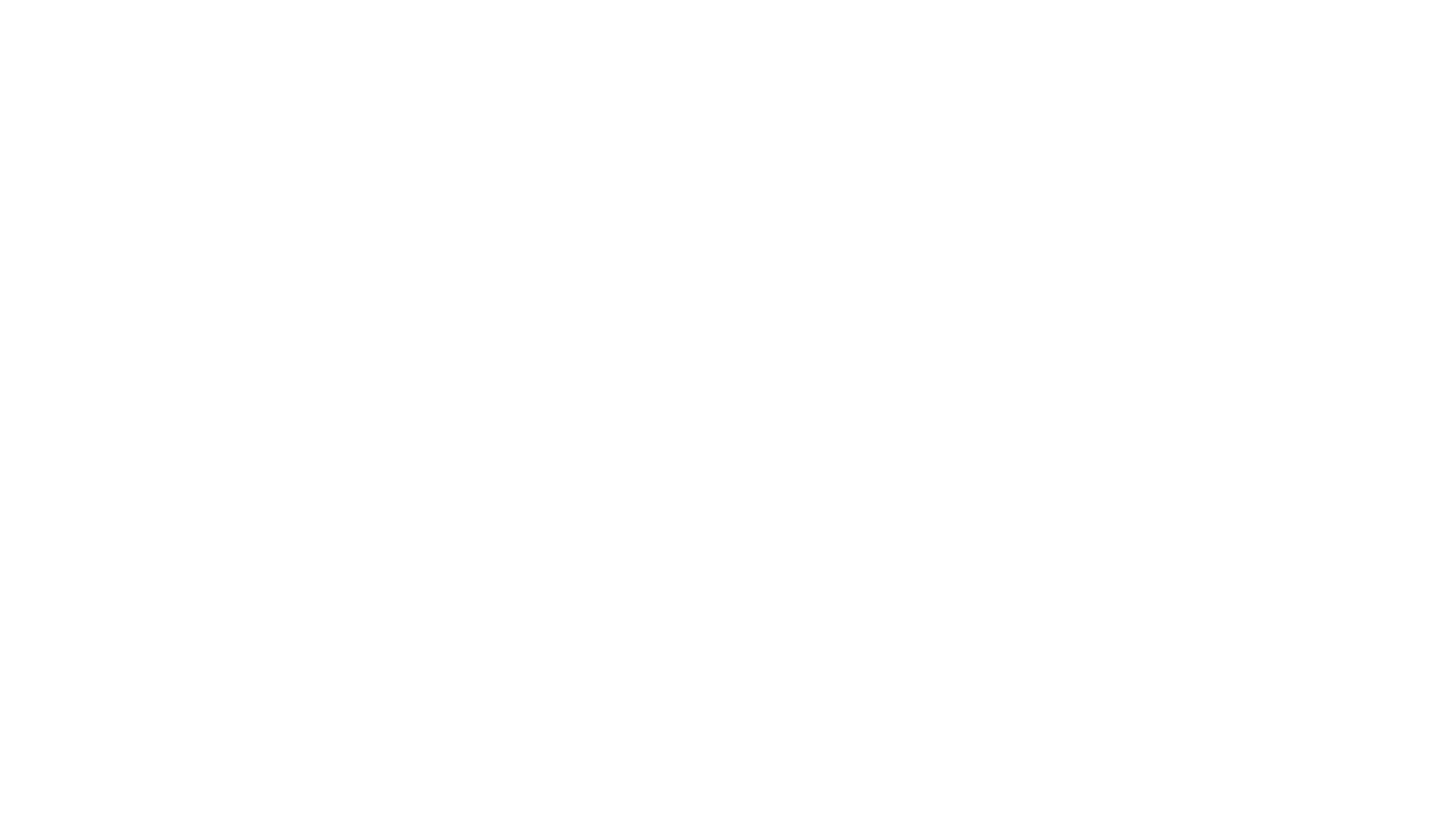 The Coach Approach to Adaptive Leadership:  Changing The Conversation
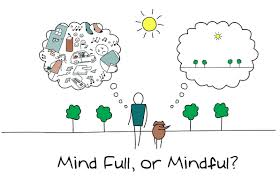 Mark Durgin, Director, PA Care Partnership
The Coach Approach to Adaptive Leadership was Created and Instructed by the Coach Approach Partners, LLC.
[Speaker Notes: 5 Minutes
Mark to Open to start with big picture thinking.
Emphasized Diversity

Not just for one type of person.   
Actualizing to make this happen.  
Marks vision to show for the state.

Special Thanks to Beth Greenland, Ellen Kagen, and Alex Greenland]
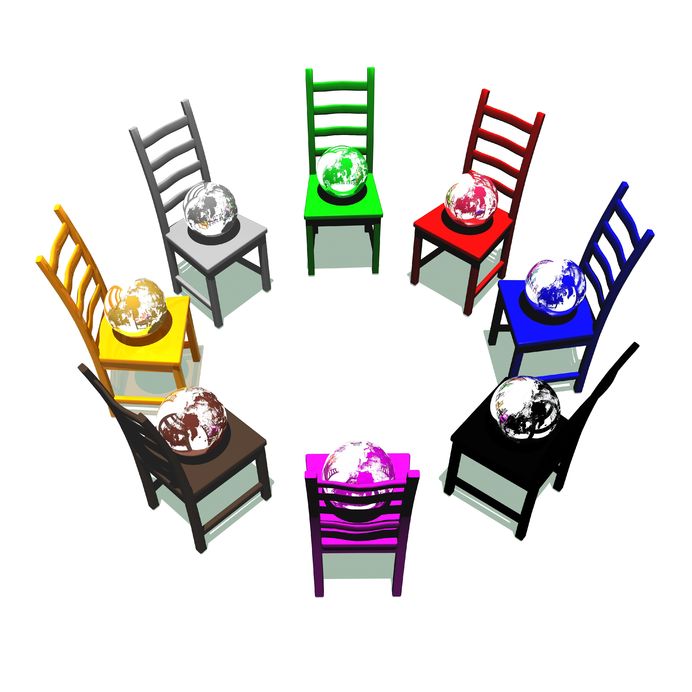 Leadership can come from any chair
Brief History Of Coach Approach to Adaptive Leadership in Pennsylvania
Our Goals in the Pennsylvania System of Care:
The Coach Approach Expectations
5
Coaching and other Forms of Support
6
The Coach Approach Skills
7
Core Principles in The Coach Approach
8
SAFE
SEEN
HEARD
Building a Culture & Mindset: “Safe, Seen, and Heard”
Become a coaching leader?
Leading by Example as a Coach
Be clear about your role and expectations  - Communicate with your team members about what you expect from them and what they can expect from you as a coaching leader. 
Be fair, consistent, and reliable  - Everyone on your team should be treated fairly and consistently. Follow your commitments, deliver on your promises, and meet your deadlines. If you say you will do something, do it. If you can't do it, explain, and offer alternatives. Show your team members that you are dependable and trustworthy and that they can count on you for support and guidance. 
Be respectful and supportive - Treat your team members with dignity and fairness. 
Be honest and transparent - Share relevant information with your team members and inform them of any changes or updates that may affect them or their work. Admit when you don't know something or make a mistake and apologize when necessary. 
Be optimistic - Maintain a positive attitude and outlook, even when facing challenges or setbacks. Focus on the opportunities and solutions rather than the problems and obstacles.
What are the benefits of coaching for professional development?
[Speaker Notes: Providing personalized feedback and guidance: Coaching can help you receive constructive feedback from someone with experience, knowledge, or expertise. This can help you to identify your strengths and areas for improvement, learn new skills and strategies, and solve problems more effectively. 
Boosting motivation and confidence: Coaching can help you to set clear and realistic goals, track your progress, celebrate your achievements, and overcome setbacks. This can help you to stay motivated, confident, and focused on your professional growth. 
Expanding your network and perspective: Coaching can help you to connect with new people, learn from different perspectives, and access new opportunities and resources. This can help you to broaden your horizons, discover new possibilities, and enrich your professional experience. 
Enhancing your performance and satisfaction: Coaching can help you to improve your performance and satisfaction at work by helping you to align your actions with your values, vision, and purpose. This can help you to increase your productivity, creativity, quality, and impact, as well as your enjoyment and fulfillment.]
Future Coach Approach to Adaptive Leadership Training Opportunity
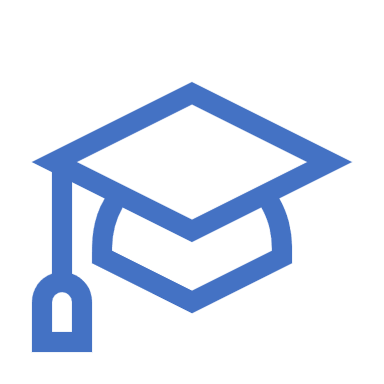 Collaboration for Youth- will sponsor an in-person two-day Coach Approach to Adaptive Leadership Training for up to 36 individuals. 
This will be followed by four learning circles for continued learning and practice of the Coach Approach to Adaptive Leadership.  
More information related to the training and the Learning Circles will be sent out.
Questions
We have just touched the surface of coaching, when you work through the model, you lead through example.
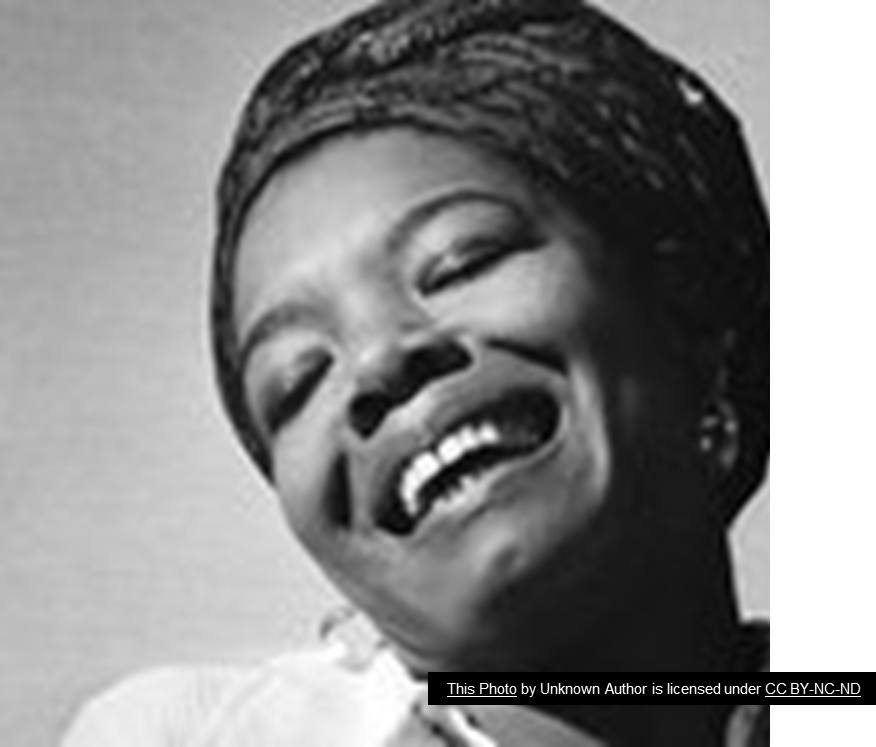 Why we do this?
“I've learned that people will forget what you said, people will forget what you did, but people will never forget how you made them feel.” 
Maya Angelou
Training Inquiries
For inquires about the full Coach Approach Training contact Ellen B. Kagen ellen.b.kagen@gmail.com  
Cell: 301-651-9850
For inquires about the Coach Approach and statewide training contact Mark B. Durgin durginm@upmc.edu 
Cell: 717-678-9166